Tıbbi Bitkiler ve Eczacı: Güncel Başlıklar 
Ders 14
TIBBİ BİTKİSEL ÜRÜNLER 
İLE İLGİLİ 
DÜZENLEMELER
Dünya Sağlık Örgütü (DSÖ) kayıtlarına göre, tüm dünyada gittikçe artan bir ilgi gören Alternatif ve Tamamlayıcı tedavi yöntemleri başlığı altında global tıbbi ve aromatik bitki pazarı daha önceden öngörülemeyen bir boyuta ulaşmıştır.
Dolayısıyla, tıbbi ve aromatik bitkiler bağlamında kalite, güvenirlik, etkinlik, yönetmelik, denetleme vs. gibi konuların ilgili birimlerce ele alınması, kontrollü işleyiş ve denetime imkan verecek bir  zemine oturtulması, hem üreticiler hem tüketiciler hem de sağlık yetkilileri/çalışanları için büyük önem arz etmektedir.
BU SAYEDE DE TIBBİ BİTKİSEL ÜRÜNLER VE BU ÜRÜNLERLE İLGİLİ UYGULAMALAR İÇİN;  
**standardizasyon sağlanacak, 
**yetkin bir platformda tanıtım yapılabilecek 
**modern sağlık sistemi ile koordinasyonda önem taşıyan unsurlar ve yapılması gerekenler ortaya çıkarılabilecektir.
Bitkisel  ürünler  ile  ilgili  yasal  uygulamalar  ülkelere  göre  farklılık  göstermektedir.
Pek çok ülkede de tıbbi bitkilerle ilgili resmi bir kayıt ve kontrol sistemi oluşturulmamıştır.
DSÖ kapsamındaki 191 ülkeden ancak 25’inde Geleneksel/Tamamlayıcı ve Alternatif Tıp alanında ulusal politika ve yönetmelikler; 64 ülkede ise bazı düzenlemeler mevcuttur.
Her ülkenin kendi  Geleneksel/Tamamlayıcı, Alternatif Tıp ve tıbbi bitkiler kapsamlı politikalarını oluşturabilmeleri için DSÖ tarafından çok sayıda teknik rehber/rapor, bunun yanında 1998 yılında «Tıbbi Bitkilerle İlgili Mevzuatın Durumu: Global Rapor» başlıklı bir kitap hazırlamıştır.
Bunun yanında 2019 yılında yayınladığı DSÖ Geleneksel ve Tamamlayıcı Tıp (GETAT) Küresel Raporu (WHO Global Report on Traditional and Complementary Medicine) başlıklı yayında DSÖ hazırladığı geleneksel tıp stratejilerinin ülkelerde nasıl bir etki yarattığını ve GETAT ve fitoterapi uygulamaları alanında dünya genelinde son durumun nasıl olduğunu ortaya koymak amacıyla bu raporu hazırlamıştır. 

Raporda; GETAT ürünlerinin, uygulamalarının ve uygulayıcılarının yasal düzenlemesi, ülkelerin karşılaştığı zorluklar, GETAT politikaları, GETAT’ın sağlık sigortası kapsamına alınması, GETAT uygulayıcılarının eğitimi, GETAT’a yönelik araştırmalar ile ilgili 179 ülkenin katılımıyla elde edilen veriler bulunur.

 
(https://www.who.int/traditional-complementary-integrativemedicine/WhoGlobalReportOnTraditionalAndComplementary Medicine2019.pdf?ua=1).
DSÖ’nün Geleneksel/Tamamlayıcı, Alternatif Tıp ve Tıbbi Bitkiler Hakkındaki Rehber ve Raporları
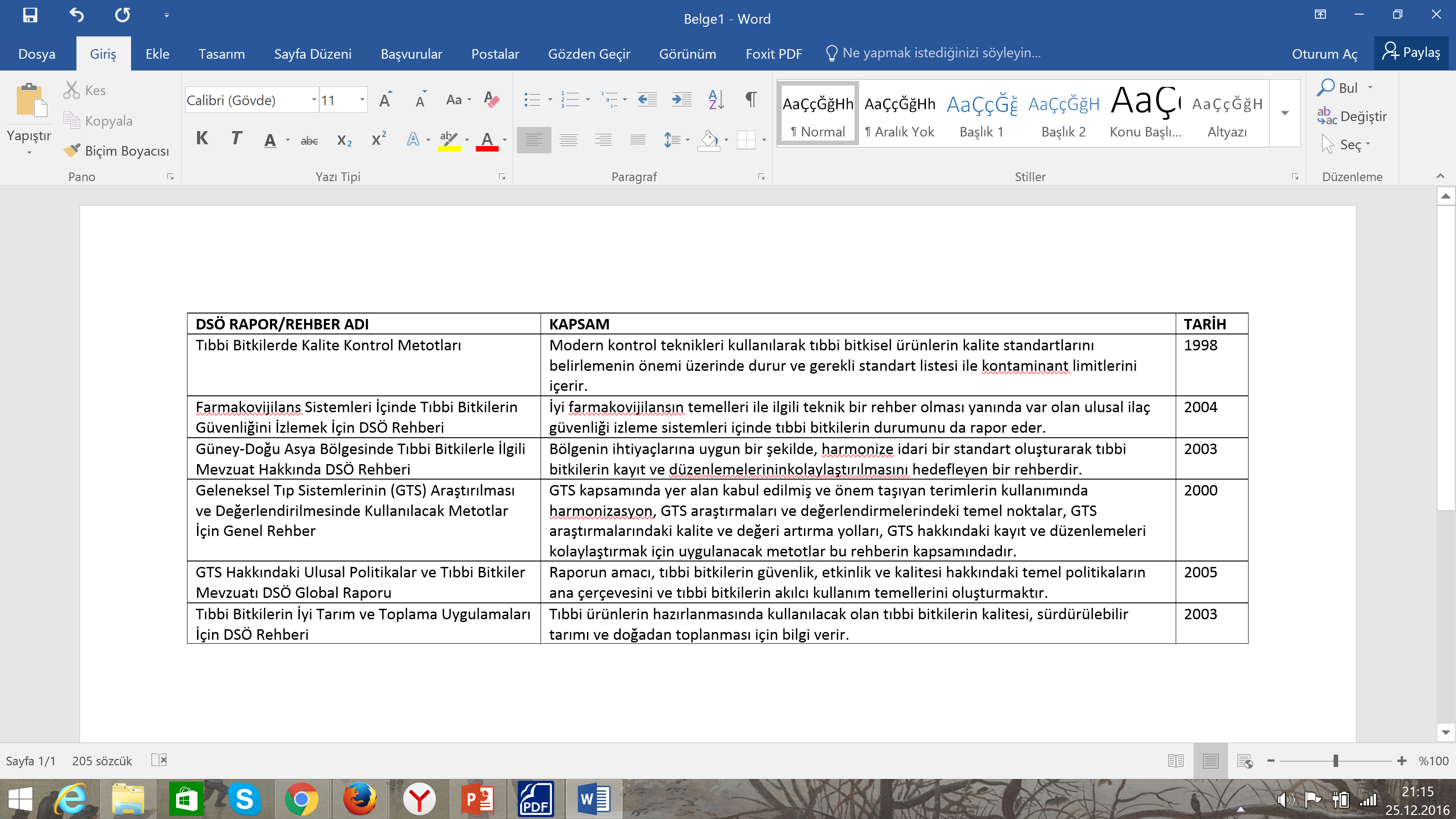 BAZI ÜLKELERDEKİ DURUM

ARJANTİN: Arjantin Sağlık Bakanlığı 1993 yılında tıbbi bitkilerin kayıt altına alınabilmesi ve ilgili mevzuat için bir yönetmelik yayınladı. Aktarlar karışım değil fakat drog satabiliyorlar. Ulusal Farmakopede ilgili analiz yöntemleri (900’e yakın monograf, 60 civarı ham drog, 30 kadar ekstre) mevcuttur.
AVUSTRALYA:

Avustralya halkının kullanımı için piyasada olan tüm terapötik materyalin (ilaçlar ve kipman..) kalitesi, etkinliği ve güvenliğini sağlamak amacıyla Terapötik Materyaller Yasası 1989 yılında çıkarıldı. Tıbbi bitkiler için alınacak izinlerde güncel literatür esas alınır.
*Bu ürünlerden «Avustralya Terapötik Ürünler İdaresi» sorumludur.
KANADA:

1986’da Sağlık Koruma Birimi tarafından geleneksel ilaçlar üzerinde çalışma yapacak bir komisyon oluşturuldu. Bu komisyonda 3 eczacı, 2 herbalist, 1 hekim, 1 diyetisyen bulunur. 1990 yılında 70’e yakın bitki monografı içeren kaynak kitap, 2004 yılında da «Doğal Sağlık Ürünleri Yönetmeliği» yayınlandı. Bu yönetmelik, reçetesiz olarak önerilen ve kullanılan tbbi bitkisel ürünlerin iddia edilen etkiyi sağlarken güvenli olduğunu ve  yüksek kalitenin varlığını garantilemeyi amaçlar.
Düzenlemelerini DSÖ’yü rehber alarak gerçekleştirir.
*Bitkisel ürünlerden «Health Canada» sorumludur.
FRANSA:

Fransız İlaç Ajansı tıbbi bitkiler pazarında tek sorumludur. Fito-ilaç olarak tanımlanmış 200 kadar bitki OTC olarak onay almıştır. Tek tip lisans bulunur.
ALMANYA:

1976’da, kalite, güvenlik ve etkinlik açısından -tıbbi bitki bitmiş ürünlerini de kapsayan-, ilaçlarla  ilgili tüm kriterleri içeren İlaç Yasası çıkarıldı. 1978 yılında «Komisyon E» oluşturuldu. Komisyon E, Alman Federal İlaç ve Tıbbi Ürünler Enstitüsü’nün (Bundesinstitut für Arzneimittel und Medizinprodukte=BfArM) bağımsız, bilimsel bilirkişi komisyonuna verilen isimdir, daha önce geleneksel uygulamalarda yer alan bitkilerin ve ilgili ürünlerin onaylanması aşamasında bilimsel tavsiyelerde bulunur. Komisyon 1984-1994 yılları arasında, Almanya’da onaylanmış 400 kadar bitkinin etkinlik ve güvenliğini değerlendiren ve bu amaçla her bitkiye özel standartları ortaya koyan monografları bir araya getirerek kitap halinde yayınladı. Bu şekilde tüm dünyada tanındı. 

Almanya’da yaklaşık 600 bitki/bitkisel ürün piyasada bulunmaktadır. Hekimlerin önemli bir kısmı reçeteye bitkisel ürün yazar.
ABD:

Bitkisel ilaçlar 1994 yılından itibaren «Gıda Takviyeleri Sağlık ve Eğitim Yasası (=GTSEY)» na uygun olarak denetlenir. 

Ürünler üzerine herhangi bir hastalık, endikasyon, tanı yazılmaz. Hem GTSEY hem de 2000 yılında yürürlüğe giren «Gıda, İlaç ve Kozmetik Yasası» ile herhangi bir gıda desteğinin pazara ulaşmadan önceki kontrolü sağlanır. 

FDA (Gıda ve İlaç Ajansı) ürünleri incelemez fakat pazara ulaşan güvenliği şüpheli ürünler hakkında tedbir alma sorumluluğunu taşır. 

NIH (=Ulusal Sağlık Enstitüsü) kapsamında bir «Alternatif Tedavi Birimi» mevcuttur. Bu birimin sağlık hizmetlerinde gıda takviyelerinin potansiyelini incelemek, bu alanda bilimsel veri bankaları oluşturmak gibi görevleri vardır.
ABD:

-Tıbbi bitkiler/bitkisel ürünler;

*«gıda desteği» başlığı altında incelenir ve düzenlemelerde gıda olarak ele alınır.

*(Bitkisel ilaç olarak nitelendirilip bu şekilde işleme konan bitkisel içerikler hariç) Pazar öncesi herhangi bir onayın alınmasına gerek yoktur.

* Geleneksel/Bitkisel Tıbbi Ürünlerin güvenliğinden üretici firma sorumludur.